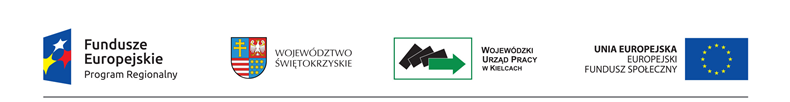 Wojewódzki Urząd Pracy w Kielcach
ROZWÓJ ZASOBÓW LUDZKICH W REGIONALNYM PROGRAMIE OPERACYJNYM WOJEWÓDZTWA ŚWIĘTOKRZYSKIEGO 2014 - 2020
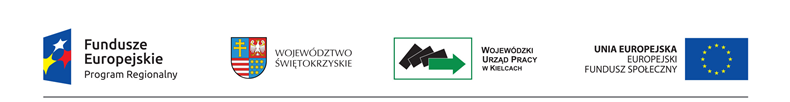 Działanie 10.2 Działania na rzecz podniesienia aktywności zawodowej osób powyżej 29 roku życia.

Poddziałanie 10.2.2 Wsparcie aktywności zawodowej osób powyżej 29 roku życia pozostających bez zatrudnienia - ZIT.                     
Wartość konkursu: 11 999 400,00 PN zł.
Minimalna wartość projektu 100.000,00 zł.

Działanie 10.4 Rozwój przedsiębiorczości i tworzenie nowych miejsc pracy.
Poddziałanie 10.4.2 Wsparcie rozwoju przedsiębiorczości poprzez zastosowanie instrumentów zwrotnych i bezzwrotnych – ZIT.
Wartość konkursu: 12 961 200,00 PN zł.
Minimalna wartość projektu 200.000,00 zł.
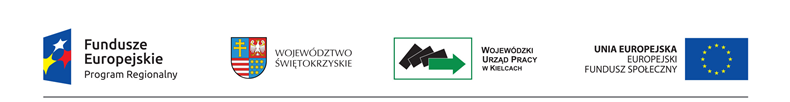 PODDZIAŁANIE 10.2.2typy projektów:
Identyfikacja potrzeb osób pozostających bez zatrudnienia oraz diagnozowanie potrzeb szkoleniowych i możliwości doskonalenia zawodowego w regionie poprzez zastosowanie Indywidualnych Planów Działania – obligatoryjnie.
Realizacja programów aktywizacji zawodowej obejmujących jedną lub kilka z następujących form wsparcia:
pośrednictwo pracy i/lub poradnictwo zawodowe;
staże/praktyki zawodowe;
szkolenia/kursy prowadzące do podniesienia, uzupełnienia lub zmiany kwalifikacji zawodowej;
subsydiowanie zatrudnienia;
wyposażenie lub doposażenie stanowiska pracy.
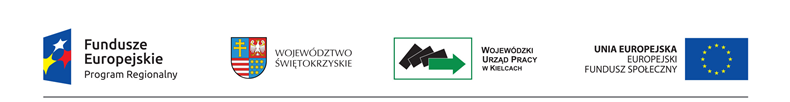 PODDZIAŁANIE 10.2.2 typy projektów:
Przyznanie jednorazowych środków na podjęcie działalności gospodarczej.
Zatrudnienie wspomagane dla osób z niepełnosprawnościami.
Wsparcie adaptacyjne pracownika, który uzyskał zatrudnienie w ramach projektu, w tym w ramach zatrudnienia subsydiowanego, lub wsparcie adaptacyjne dla osoby odbywającej staż, praktykę zawodową lub wolontariat, w zakresie dostosowania kompetencji i kwalifikacji pracownika / stażysty/praktykanta/wolontariusza do potrzeb pracodawcy oraz profilu wykonywanej pracy, obejmujące doradztwo, szkolenia oraz wsparcie indywidualnego opiekuna.
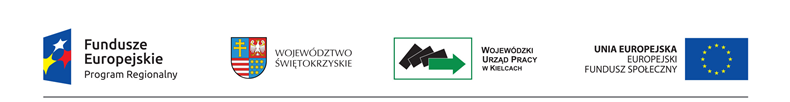 PODDZIAŁANIE 10.2.2 podmioty uprawnione do ubiegania się o dofinansowanie
W ramach Poddziałania 10.2.2 Wsparcie aktywności zawodowej osób powyżej 29 roku życia pozostających bez zatrudnienia – ZIT (projekty konkursowe) o dofinansowanie mogą ubiegać się wszystkie podmioty  z wyłączeniem osób fizycznych (nie dotyczy osób prowadzących działalność gospodarczą lub oświatową na podstawie przepisów odrębnych), w tym m.in.: 

Lokalne Grupy Działania, 
Powiatowe Urzędy Pracy, Miejski Urząd Pracy, 
podmioty świadczące usługi z zakresu aktywizacji zawodowej.
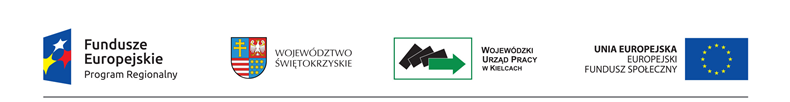 PODDZIAŁANIE 10.2.2kryteria dostępu:
Projekt jest skierowany do grup docelowych z Kieleckiego Obszaru Funkcjonalnego (KOF), które uczą się lub zamieszkują na terenie KOF w rozumieniu przepisów Kodeksu Cywilnego.
Wnioskodawca w okresie realizacji projektu prowadzi biuro projektu (lub posiada siedzibę, filię, delegaturę, oddział, czy inną prawnie dozwoloną formę organizacyjną działalności podmiotu) na terenie KOF obejmującym miasto Kielce i następujące gminy powiatu kieleckiego : Chęciny, Chmielnik, Daleszyce, Górno, Masłów, Miedziana Góra, Morawica, Piekoszów, Sitkówka Nowiny, Strawczyn i Zagnańsk z możliwością udostępnienia pełnej dokumentacji wdrażanego projektu oraz zapewniające uczestnikom projektu możliwość osobistego kontaktu z jego kadrą.
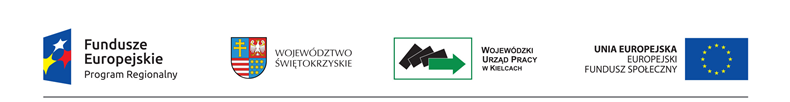 PODDZIAŁANIE 10.2.2 kryteria dostępu:
Grupę docelową stanowią osoby powyżej 29 r. ż., znajdujące się w szczególnej sytuacji na rynku pracy, które są bezrobotne, poszukujące pracy (pozostające bez zatrudnienia) lub bierne zawodowo w tym zarejestrowane w Powiatowym/Miejskim Urzędzie Pracy jako bezrobotne, należące co najmniej do jednej z poniższych kategorii: 	
	osoby po 50 roku życia, 
kobiety,
osoby z niepełnosprawnościami, 
osoby długotrwale bezrobotne, 
osoby z niskimi kwalifikacjami, 
osoby sprawujące opiekę nad osobą zależną oraz powracające na rynek pracy po zakończonym okresie sprawowania opieki.
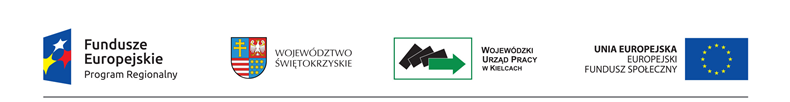 PODDZIAŁANIE 10.2.2 kryteria dostępu:
UCZESTNICY PROJEKTU
w przypadku osób zarejestrowanych jako bezrobotne grupę docelową stanowić mogą jedynie osoby, dla których ustalono pierwszy lub drugi profil pomocy (bezrobotni aktywni i bezrobotni wymagający wsparcia) zgodnie z art. 33 ustawy z dnia 20 kwietnia 2004 r.  o promocji zatrudnienia i instytucjach rynku pracy (Dz. U. z 2015 r., poz. 149, z późn. zm.).
Projektodawca lub Partner na dzień złożenia wniosku posiada co najmniej roczne doświadczenie w prowadzeniu działalności związanej z aktywnością zawodową osób pozostających bez zatrudnienia.
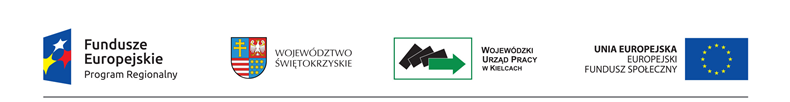 PODDZIAŁANIE 10.2.2kryteria dostępu:
Co najmniej 20 % uczestników projektu stanowią osoby bierne zawodowo, czyli pozostające bez zatrudnienia lecz niezarejestrowane w Powiatowym/ Miejskim Urzędzie Pracy jako bezrobotne
Wnioskodawca zaoferuje wszystkim uczestnikom co najmniej 2 formy wsparcia możliwe do realizacji w ramach projektu oraz obowiązkowo Indywidualny Plan Działań.
Okres realizacji projektu nie przekracza 24 miesięcy.
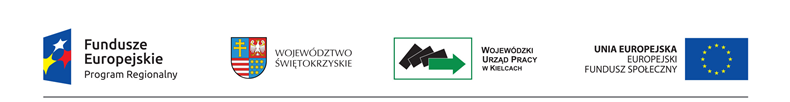 PODDZIAŁANIE 10.2.2 kryteria dostępu – efektywność zatrudnieniowa:
PROJEKT ZAKŁADA:
dla osób w wieku 50 lat i więcej – minimalny poziom kryterium efektywności zatrudnieniowej na poziomie co najmniej 33%,
dla kobiet  - minimalny poziom kryterium efektywności zatrudnieniowej na poziomie co najmniej 39%
dla osób z niepełnosprawnościami – minimalny poziom kryterium efektywności zatrudnieniowej  na poziomie co najmniej 33%,
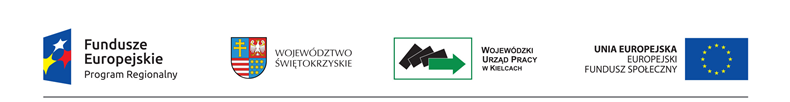 PODDZIAŁANIE 10.2.2 kryteria dostępu – efektywność zatrudnieniowa:
dla osób długotrwale bezrobotnych – minimalny poziom kryterium efektywności zatrudnieniowej  na poziomie co najmniej 35%,
dla osób o niskich kwalifikacjach( z wykształceniem gimnazjalnym lub niższym) – wskaźnik efektywności zatrudnieniowej na poziomie co najmniej 38%.
Dla osób sprawujących opiekę nad osobą zależną oraz powracających na rynek pracy po zakończonym okresie sprawowania opieki - minimalny poziom kryterium efektywności zatrudnieniowej  na poziomie co najmniej 33%.
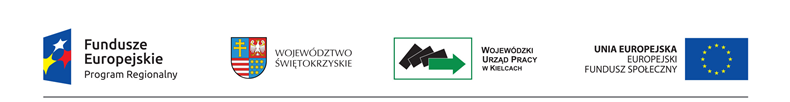 PODDZIAŁANIE 10.2.2 kryteria premiujące:
Co najmniej 40% uczestników projektu stanowią osoby o niskich kwalifikacjach (wyłącznie osoby z wykształceniem gimnazjalnym lub niższym) – 10pkt.
Co najmniej 50% uczestników otrzyma wsparcie szkoleniowe, które dotyczyć będzie wyłącznie możliwości uzyskania kwalifikacji zawodowych koniecznych do podjęcia i wykonywanie pracy na stanowiskach pracy występujących w branżach: metalowo – odlewniczej, zasobooszczędnym budownictwie, turystyce zdrowotnej i prozdrowotnej, nowoczesnym rolnictwie i przetwórstwie spożywczym. Szkolenia muszą kończyć się egzaminem lub innym formalnym sprawdzeniem osiągniętych efektów uczenia się przez właściwy organ i uzyskaniem dokumentu potwierdzającego nabycie kwalifikacji w konkretnym zawodzie -10 pkt.
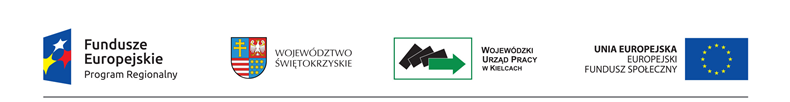 PODDZIAŁANIE 10.2.2 kryteria premiujące:
Projekt zakłada wyższy od ustalonego w kryteriach dostępu wskaźnik efektywności zatrudnieniowej o minimum 5 punktów procentowych dla co najmniej jednej ze wskazanych grup docelowych ( przypadku gdy zwiększenie efektywności o wymagane 5% nie powoduje wzrostu liczby osób, które podejmą zatrudnienie, wówczas należy zwiększyć deklarowaną liczbę osób, które podejmą zatrudnienie o co najmniej1 osobę) – 10 pkt.
Wnioskodawca na dzień założenia wniosku o dofinansowanie działa nieprzerwanie od co najmniej 3 lat w województwie świętokrzyskim w obszarze aktywnych form przeciwdziałania bezrobociu – 10 pkt.
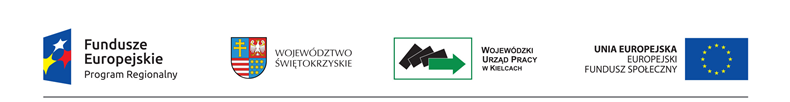 PODDZIAŁANIE 10.4.2 typy projektów:
Wsparcie doradczo-szkoleniowe dla osób planujących rozpoczęcie działalności gospodarczej, przez wyspecjalizowane instytucje oraz zgodnie z wypracowanymi i obowiązującymi standardami świadczenia usług (wsparcie doradczo – szkoleniowe stanowić będzie uzupełnienie dla typu operacji 2. i nie będzie mogło być realizowane samodzielnie). 
Wsparcie na rozpoczęcie działalności gospodarczej w formie bezzwrotnej tj. dotacje wraz ze wsparciem pomostowym, dla osób bezrobotnych, poszukujących pracy (pozostających bez zatrudnienia) i nieaktywnych zawodowo, znajdujących się w szczególnej  sytuacji na rynku pracy.
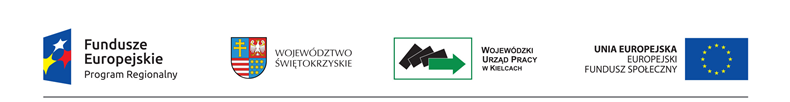 PODDZIAŁANIE 10.4.2 - podmioty uprawnione do ubiegania się o dofinansowanie
W ramach Poddziałania 10.4.2 Wsparcie rozwoju przedsiębiorczości poprzez zastosowanie instrumentów bezzwrotnych ZIT (projekty konkursowe) o dofinansowanie mogą ubiegać się wszystkie podmioty z wyłączeniem osób fizycznych (nie dotyczy osób prowadzących działalność gospodarczą lub oświatową na podstawie przepisów odrębnych), w tym m.in. 
Lokalne Grupy Działania,  
podmioty świadczące usługi dla przedsiębiorców, w tym Instytucje Otoczenia Biznesu,
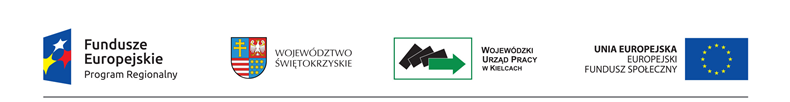 PODDZIAŁANIE 10.4.2
O dofinansowanie nie mogą ubiegać się podmioty, które podlegają wykluczeniu z ubiegania się o dofinansowanie na podstawie 
art. 207 ust. 4 ustawy z dnia 27 sierpnia 2009 r.
 o finansach publicznych.
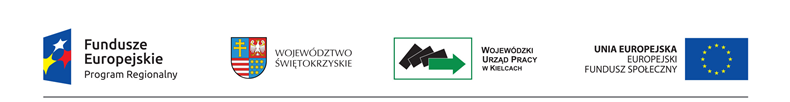 POPDDZIAŁANIE 10.4 .2 - kryteria dostępu:
Projekt jest skierowany do grup docelowych z Kieleckiego Obszaru Funkcjonalnego (KOF), które uczą się lub zamieszkują na terenie KOF w rozumieniu przepisów Kodeksu Cywilnego.
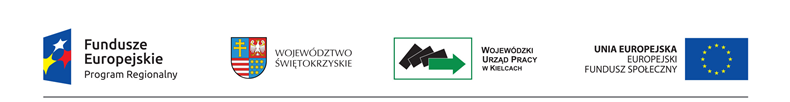 POPDDZIAŁANIE 10.4 .2 - kryteria dostępu:
Uczestnikami projektu są wyłącznie osoby powyżej 29 roku życia:
 osoby bezrobotne, poszukujące pracy (pozostające bez zatrudnienia)
	i nieaktywne zawodowo, znajdujące się w szczególnie trudnej sytuacji na rynku pracy, tj. kobiety, osoby po 50 roku życia, z niepełnosprawnościami, długotrwale bezrobotne, niskowykwalifikowane,
 osoby odchodzące z rolnictwa zarejestrowane jako bezrobotne oraz członkowie ich rodzin zarejestrowani jako bezrobotni, pod warunkiem, że należą do osób znajdujących się w szczególnie trudnej sytuacji na rynku pracy (kobiety, osoby po 50 roku życia, z niepełnosprawnościami, długotrwale bezrobotne, niskowykwalifikowane) a ich gospodarstwa rolne nie przekraczają 2 ha przeliczeniowych.
		W przypadku osób zarejestrowanych jako bezrobotne wsparcie może być kierowane wyłącznie do osób, dla których ustalono pierwszy (bezrobotni aktywni) lub drugi profil pomocy (bezrobotni wymagający wsparcia).
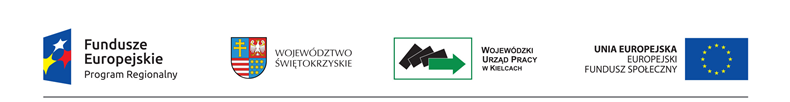 POPDDZIAŁANIE 10.4 .2 - kryteria dostępu:
Wnioskodawca w okresie realizacji projektu prowadzi biuro projektu ( lub posiada siedzibę, filię, delegaturę, oddział, czy inną prawnie dozwoloną formę organizacyjną działalności podmiotu) na terenie KOF obejmującym miasto Kielce i następujące gminy powiatu kieleckiego:
 Chęciny, Chmielnik, Daleszyce, Górno, Masłów, Miedziana Góra, Morawica, Piekoszów, Sitkówka Nowiny, Strawczyn i Zagnańsk
 z możliwością udostępnienia pełnej dokumentacji wdrażanego projektu oraz zapewniające uczestnikom projektu możliwość osobistego kontaktu z jego kadrą.
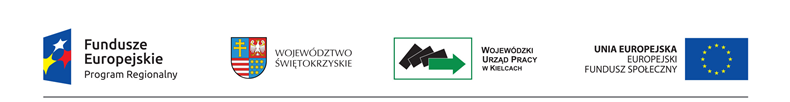 POPDDZIAŁANIE 10.4.2 - pozostałe kryteria dostępu:
Okres realizacji projektu nie przekracza 24 miesięcy.
Projektodawca lub Partner na dzień złożenia wniosku o dofinansowanie posiada co najmniej roczne doświadczenie w prowadzeniu działalności w obszarze merytorycznym, którego dotyczy projekt (polegające na udzieleniu wsparcia w formie dotacji na rozpoczęcie działalności gospodarczej).
Projekt zakłada badanie predyspozycji potencjalnych uczestników do prowadzenia działalności gospodarczej.
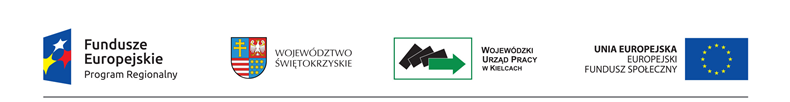 POPDDZIAŁANIE 10.4.2 dotacje - kryteria premiujące:
Wnioskodawca na dzień złożenia wniosku o dofinansowanie  działa nieprzerwanie od co najmniej 3 lat 
 w województwie świętokrzyskim w obszarze aktywnych form przeciwdziałania bezrobociu.
DZIĘKUJĘ ZA UWAGĘ
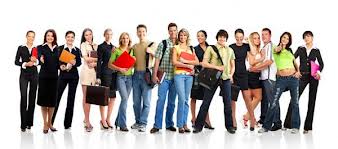